arXiv:1210.2979v1[hep-ex] 18 pages (not including the pages with the ~3000 names)
                                         submitted to PRD.
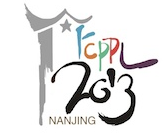 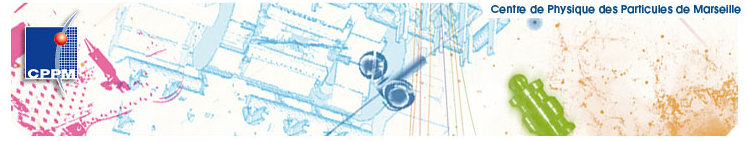 W+W- Production at ATLAS
Yanwen Liu
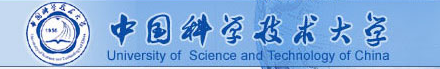 6th FCPPL workshop,                       Nanjing Univ.                                   2013.3.27
1
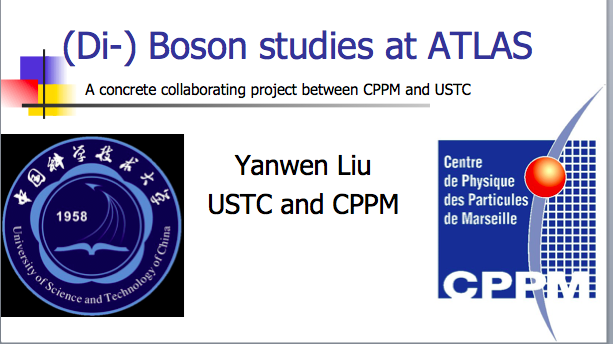 FCPPL 2010
the 3rd workshop
2
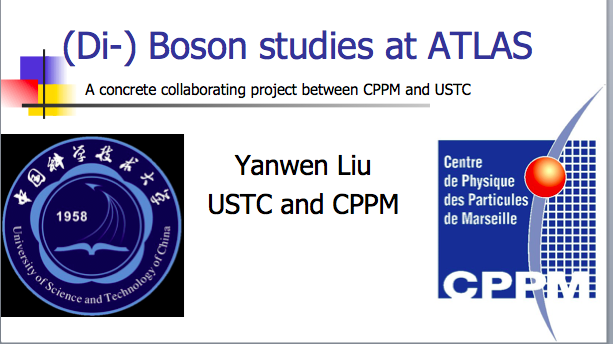 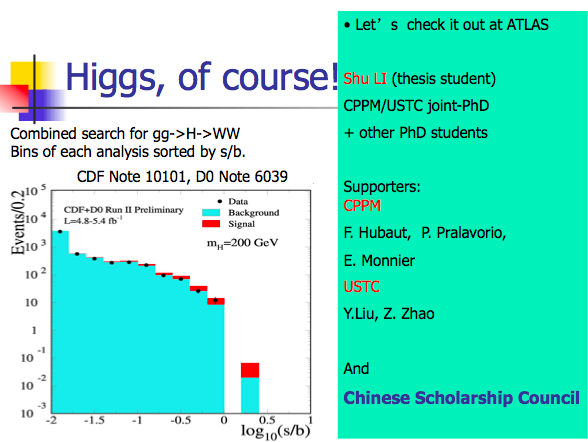 FCPPL 2010
3
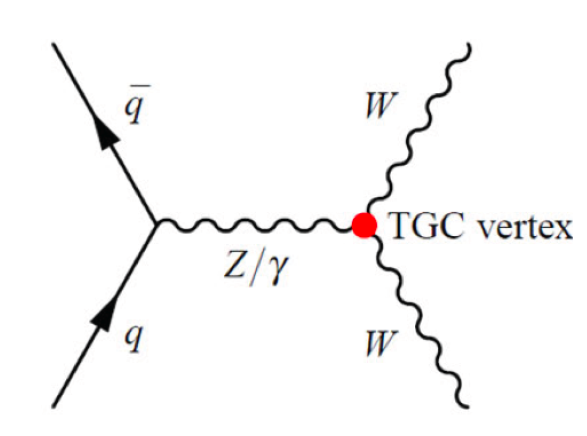 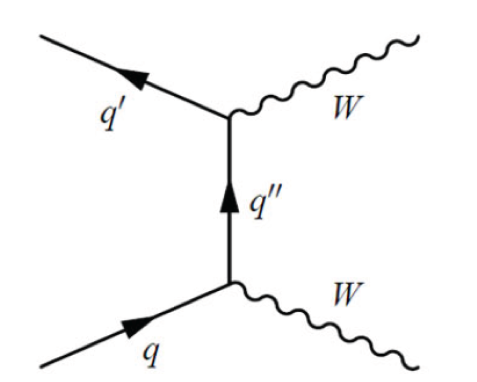 Introduction
Precise measurement of gauge couplings
Irreducible background for Higgs->WW
Background for “Wilder” new physics: SUSY, Graviton, Z’, Technicolor Mesons…
LO process: qqbar “annihilation” 
NNLO – gg via quark loops contributing 3%
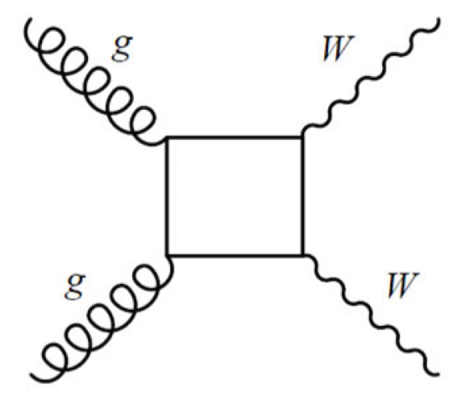 Higgs contributing 3%
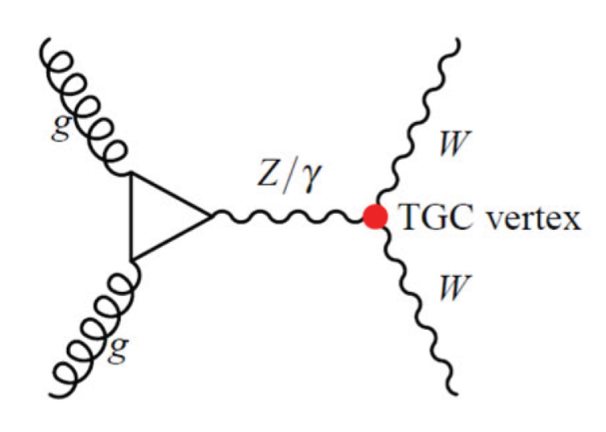 4
signature : di-lepton + MET
Event selection : two leptons + MET
Major background
Drell-Yan (mis-measured MET)
ttbar (suppressed with veto on hadronic  jets)
W+jet (jet faking leptons)
Other di-boson process : WZ, ZZ (missing leptons)
5
di-lepton events
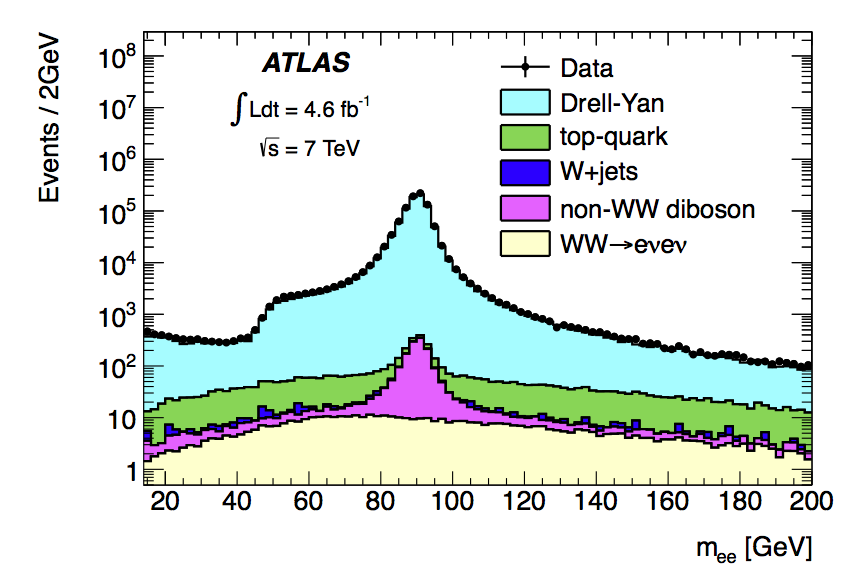 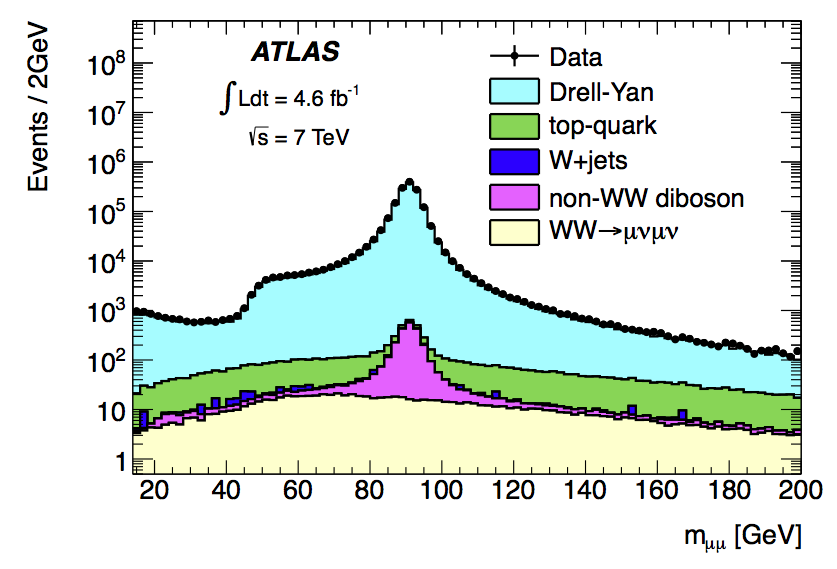 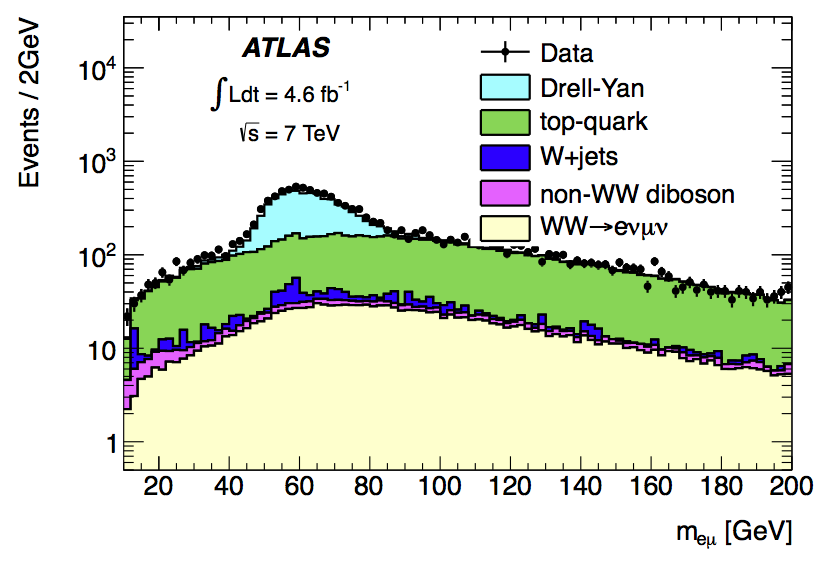 Dominating Drell-Yan 
for eμ, top dominating at high mass
6
Events selected at this stage dominated by top events. Defined as Extended Signal Region for top background estimation.
added MET cut to suppress DY
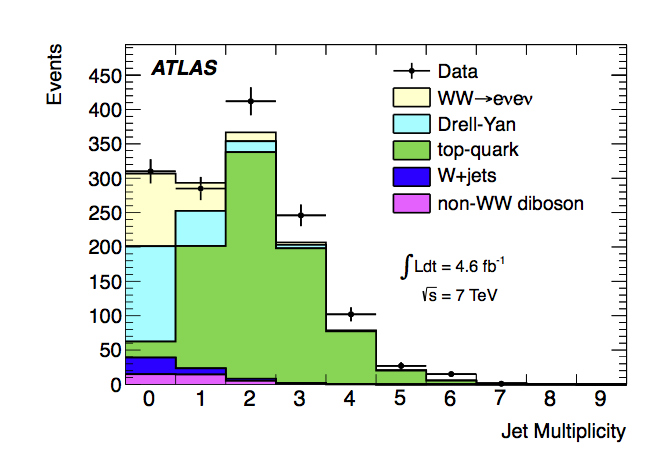 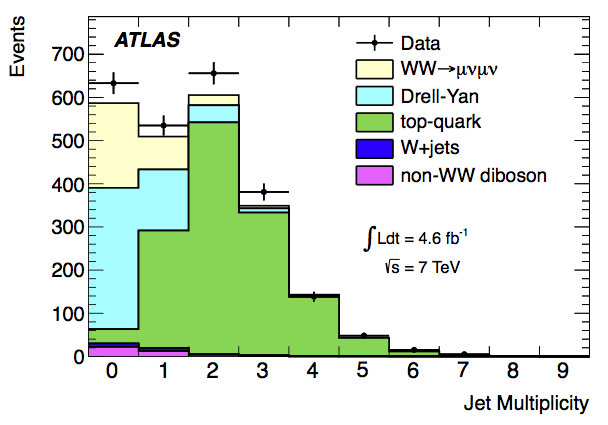 ee    μμ     eμ
Mll       > 15     15     10 GeV
METr   >  45     45    25 GeV  
same flavor |Mll – MZ| > 15 GeV
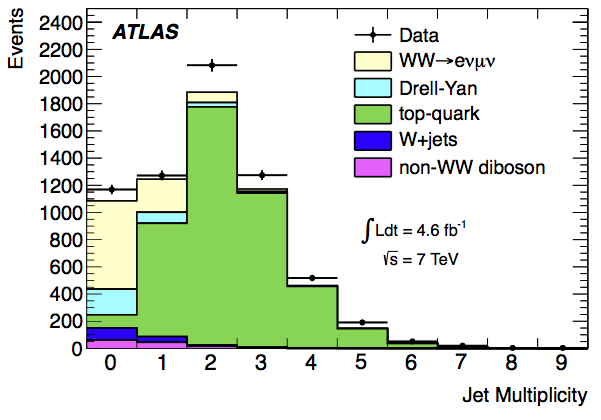 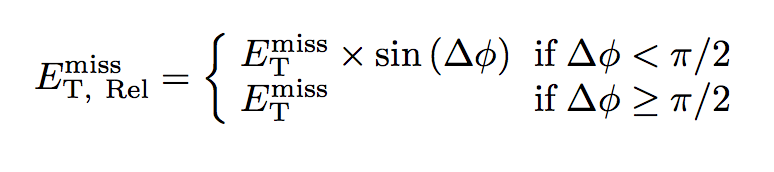 “MET relative to the closest lepton or jet 
in x-y plane”
7
added Jet veto to suppress ttbar
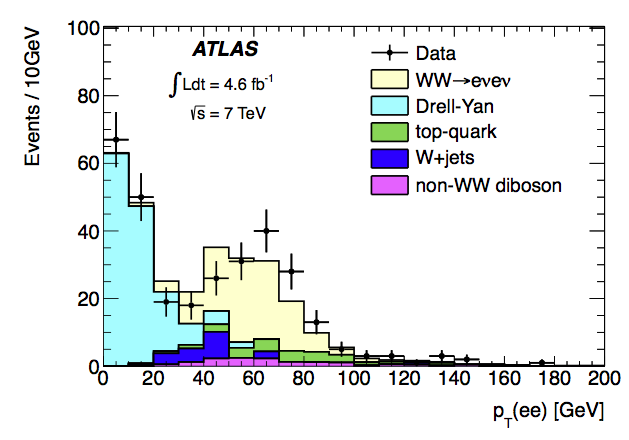 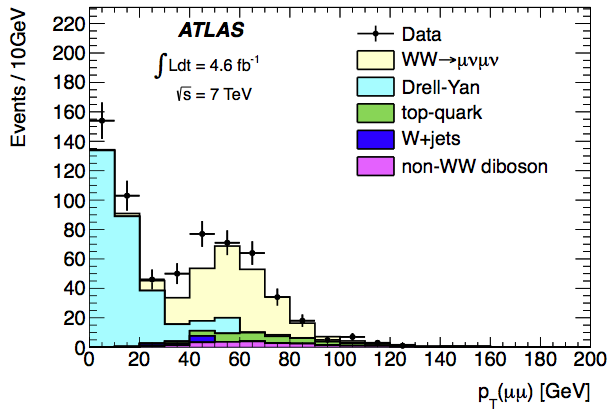 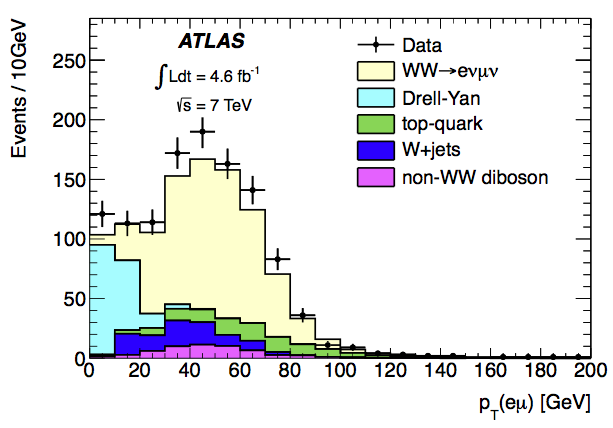 pT(ll) > 30 GeV to suppress DY further
8
Leading lepton PT (all selections)
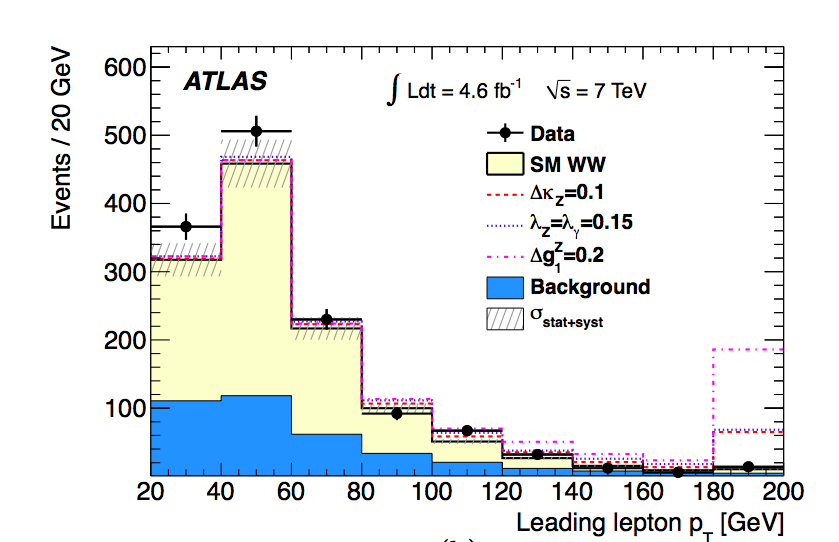 Additional Lagrangian terms for anomalous couplings : C and P conserved operators only.
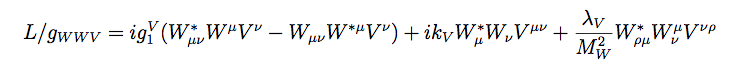 9
V=gamma, Z.
Background Estimation (DY)
Drell-Yan: normalized with  control region:    pT(ll) < 30 GeV
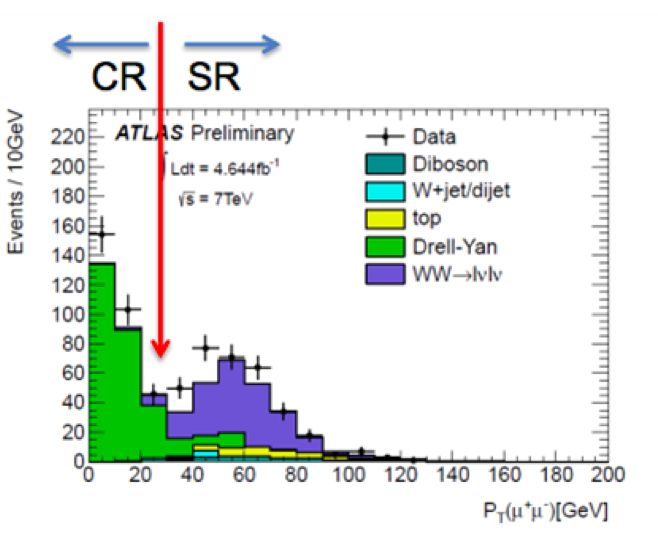 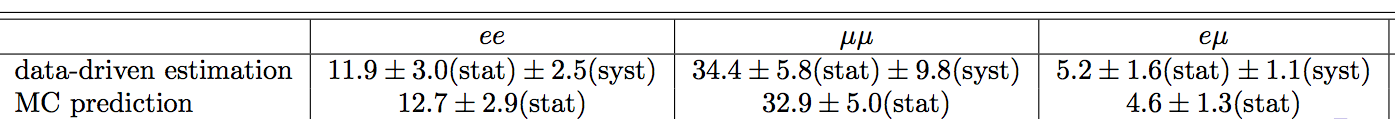 10
Background estimation (ttbar)
“Extended Signal Region ” – all event selection but (jet veto and pTll)  ESR
require a b-tag to define top control region(CR)
derive the ratio of ESR/CR from top MC. 
An estimation of top contribution in ESR.
Use MC to get the fraction of top events with 0 jets in ESR. 
Cross checked 
with alternative 
method.
11
Background estimation (W+jet)
Control region: “tight lepton + anti-lepton”
Scaled with a fake-factor : ratio of jets 
identified as “tight lepton” over “anti-lepton”
Fake factor measured with di-jet data sample.
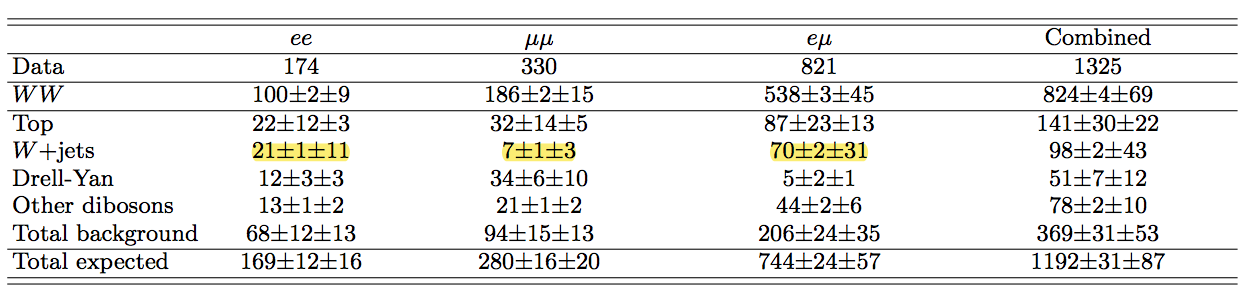 W+j : the most important area for improvement.
12
Limits on anomalous couplings
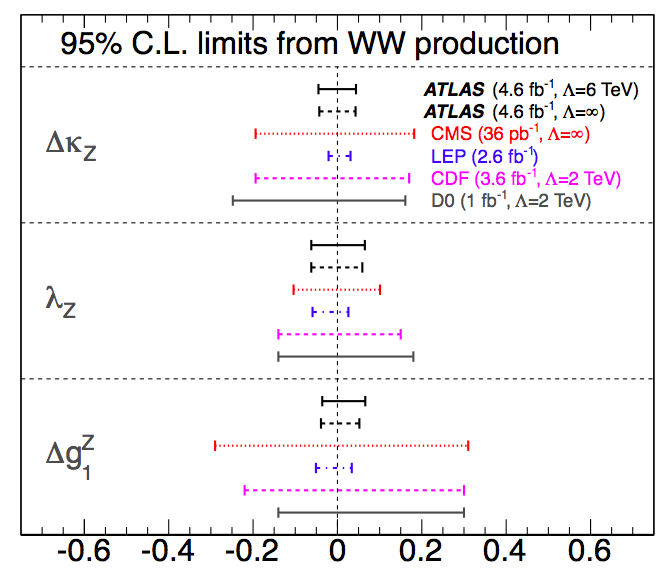 13
Bonus: differential cross section
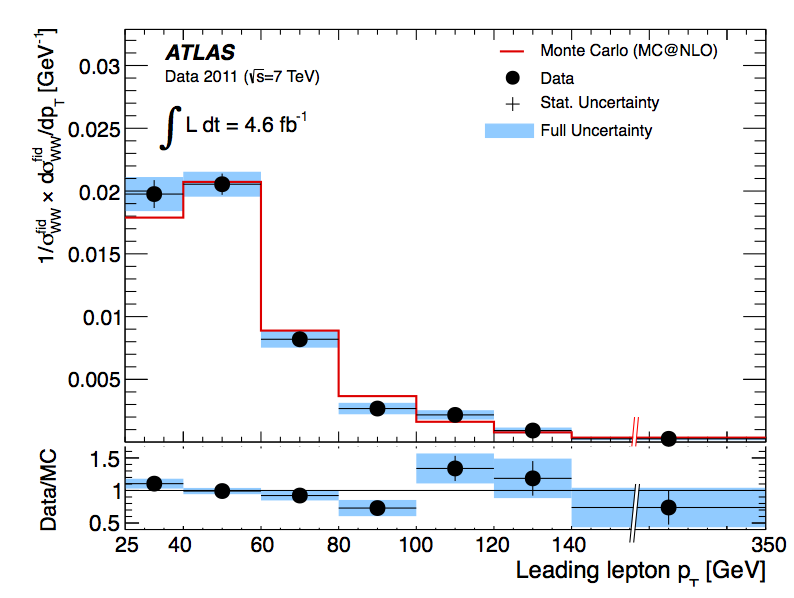 Unfolded with regularized 
inversion of response matrix.
(3 iterations) 
Ready to be compared to any theory.
14
Summary and Outlook
Measured W+W- with full 7 TeV dataset. 
First differential measurement
Precision of the coupling close to LEP combined
Analysis of the full 8 TeV sample in progress.
Mr. Jun GAO : improving the W+j estimation 
Anomalous couplings and Constraint some specific New Physics Models.
First coPhD of USTC/CPPM. 
Well done! Dr Li!
In  acknowledgements of CSC and Eiffel grants + NSFC+MOST+CAS+FCPPL.
15